Introduction to the Anacostia River: An urban case study
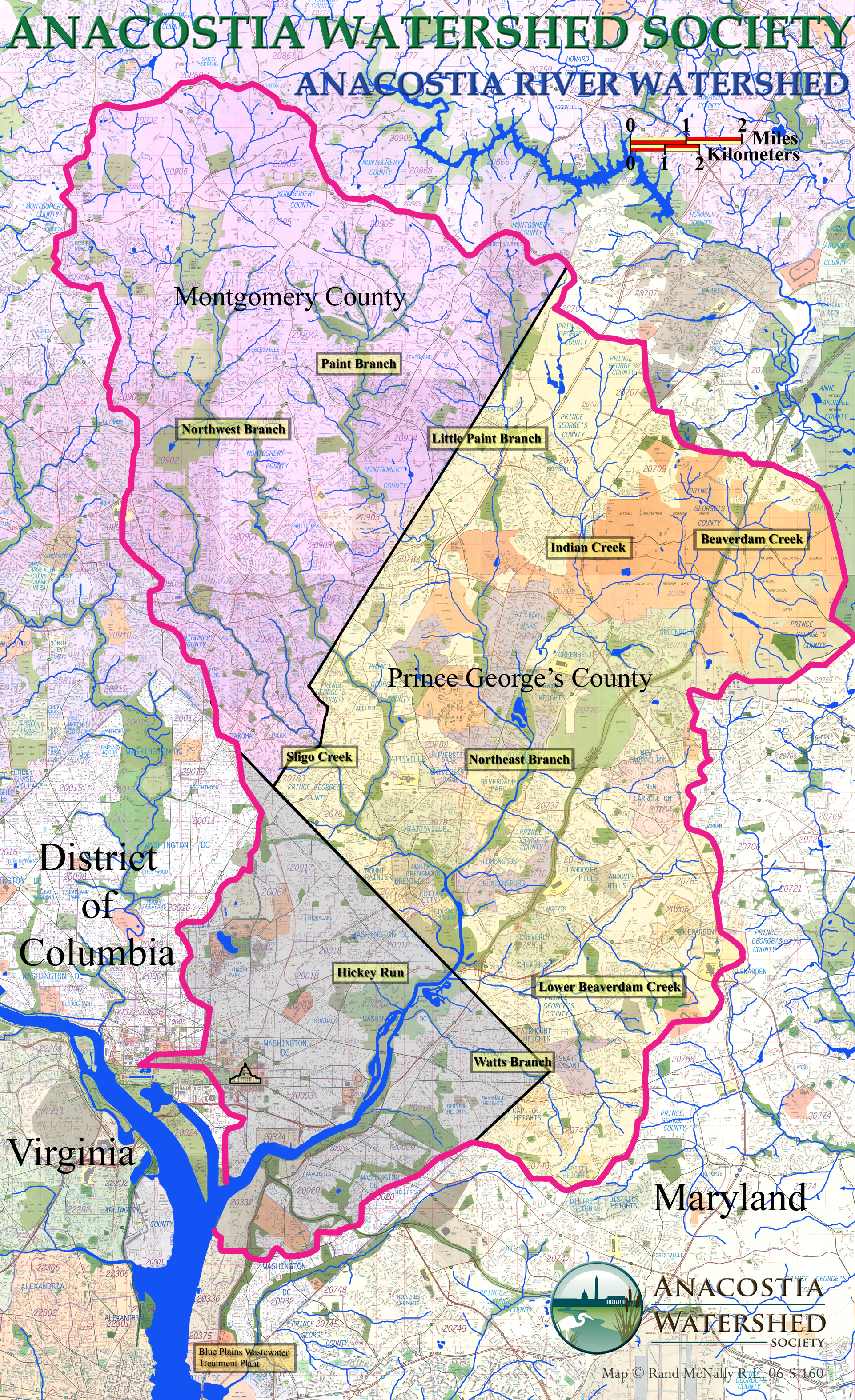 The Anacostia River Watershed
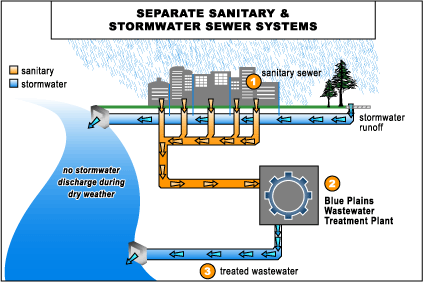 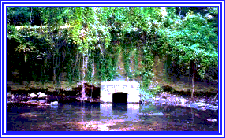 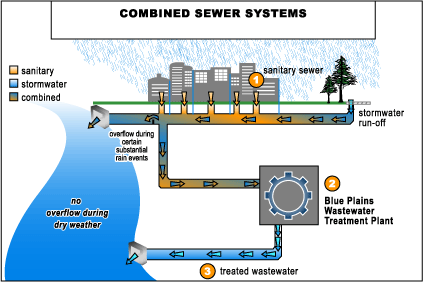 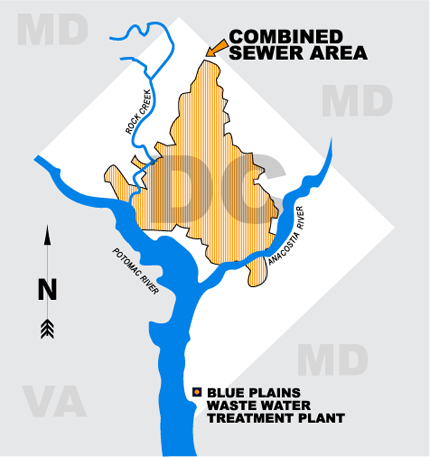 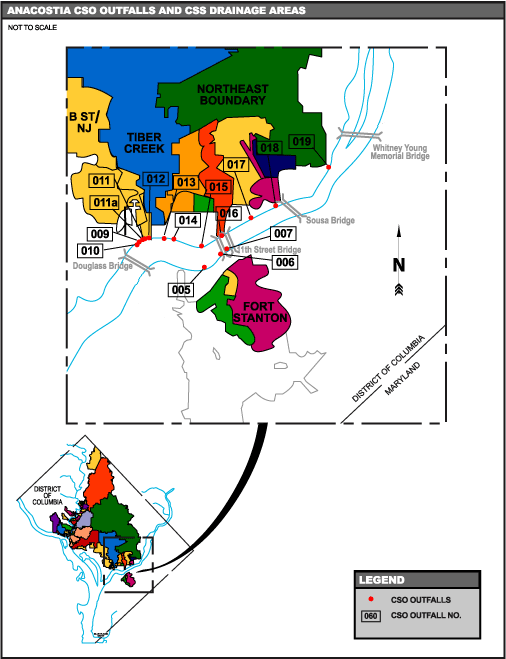 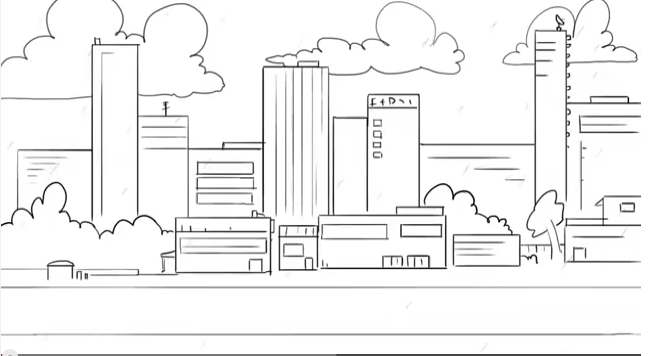 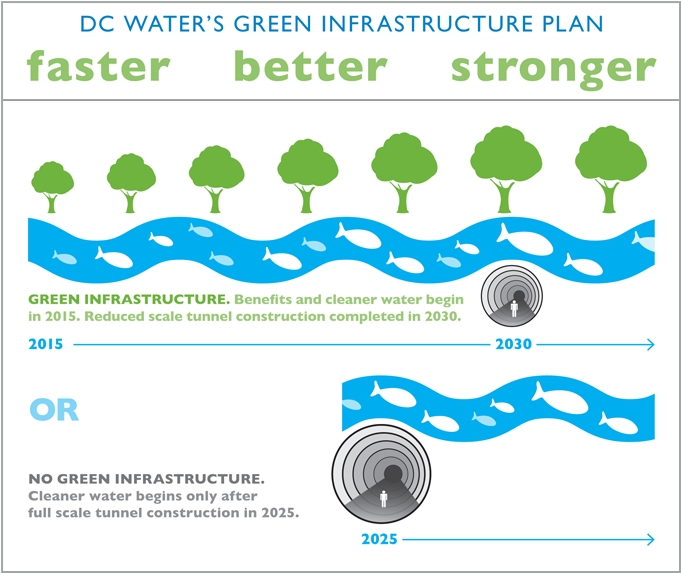 DC’s bag law – economic consequences
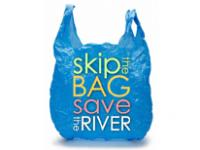 Sustainable DC Plan
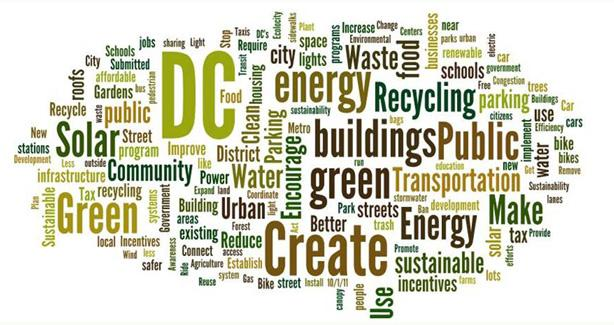 Anacostia River Economics -
50,000 people live within 10 minutes walk
River restoration/clean up adds millions to value of homes
Increased wealth = more amenities
Amenities attract companies, jobs
Better quality of life
Fewer illnesses from pollution = less medical costs